Mondeling  Nederlands
Cursus 4  – Module 5

Dag 1
Weet je nog?
bibberen
de badmuts
de bangerik
de camping
het diploma
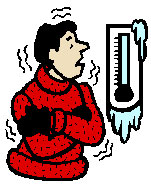 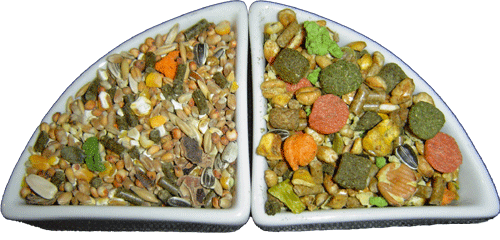 Woord van de dag: het voer
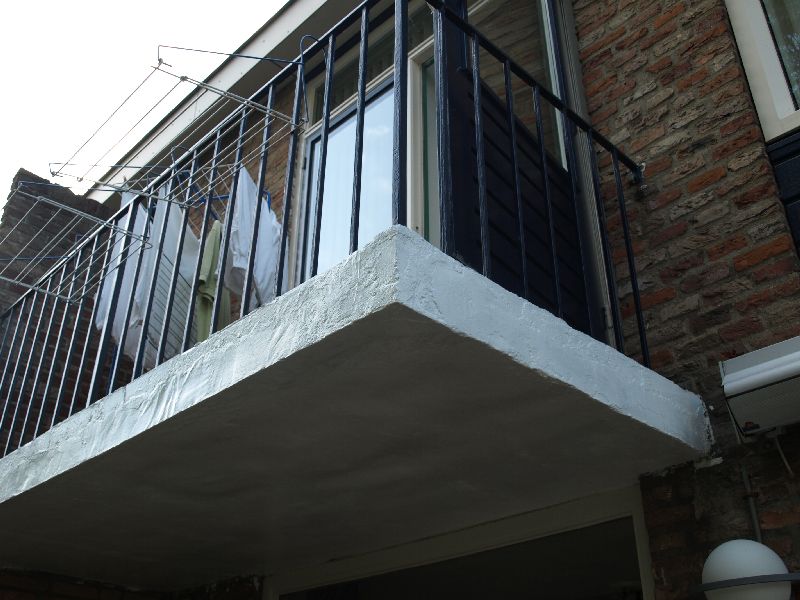 het balkon
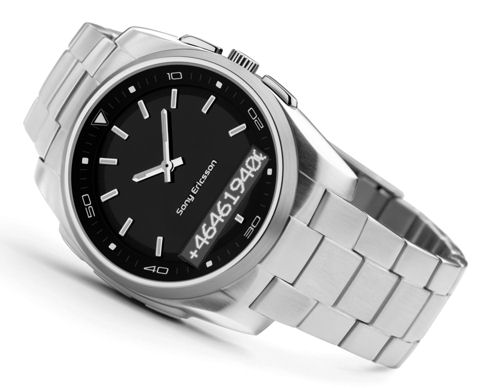 het horloge
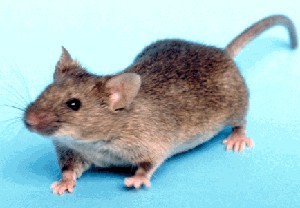 de muis
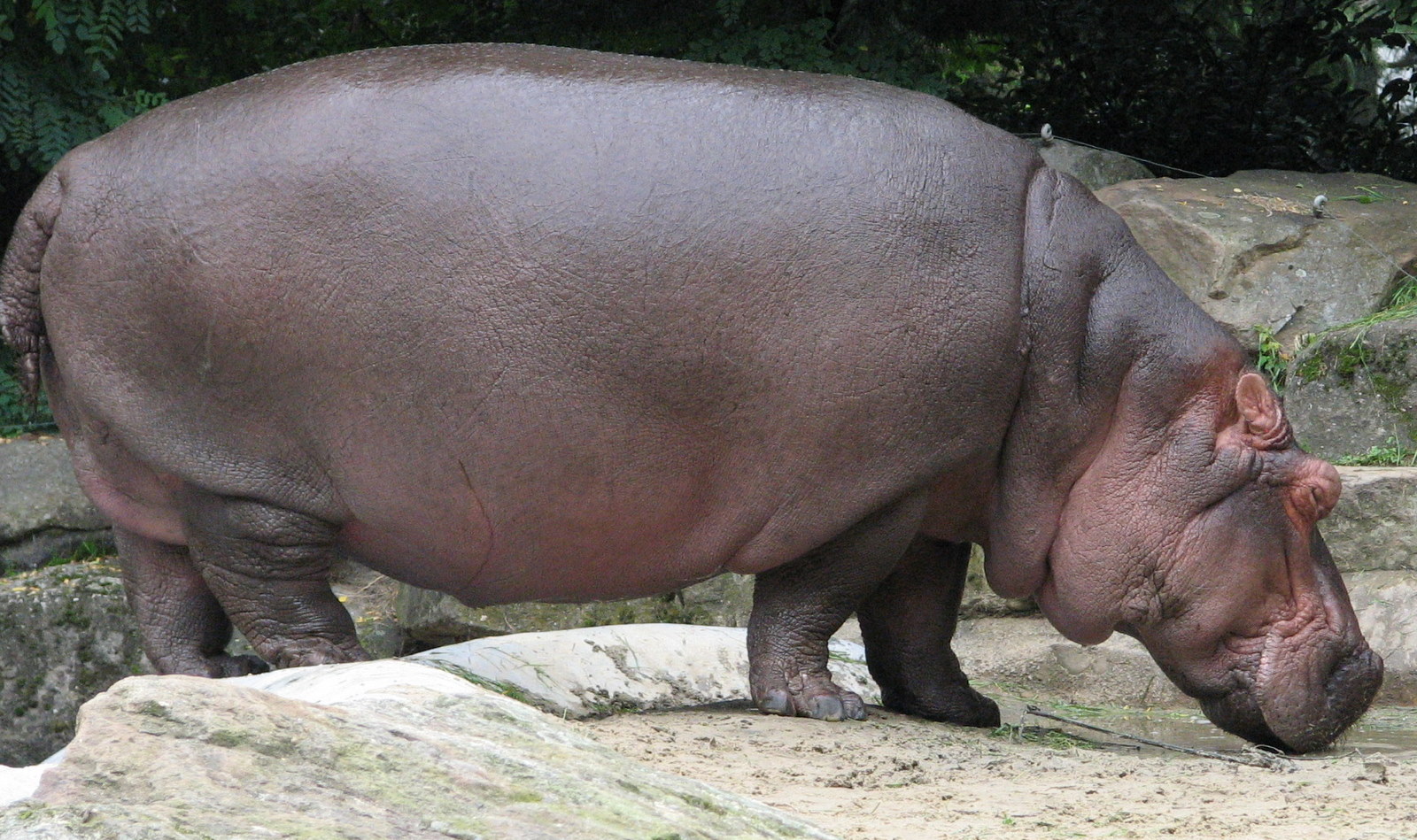 het nijlpaard
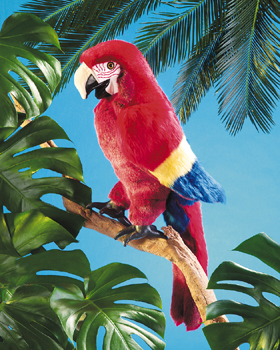 de papegaai
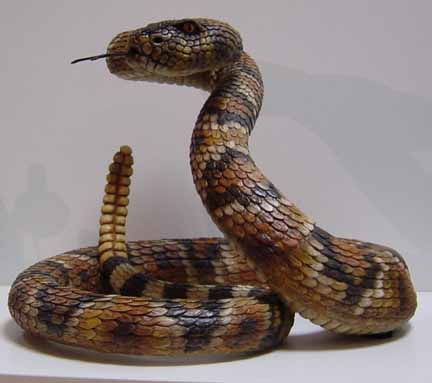 de slang
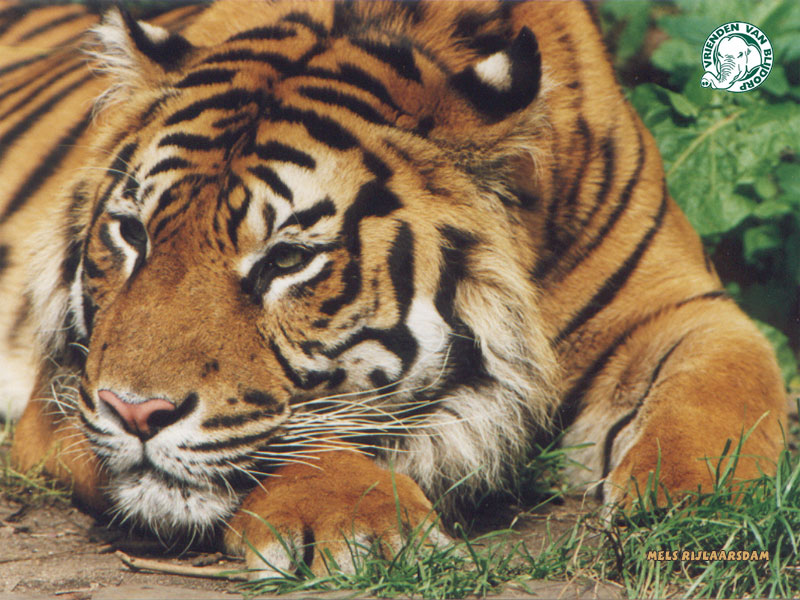 de tijger
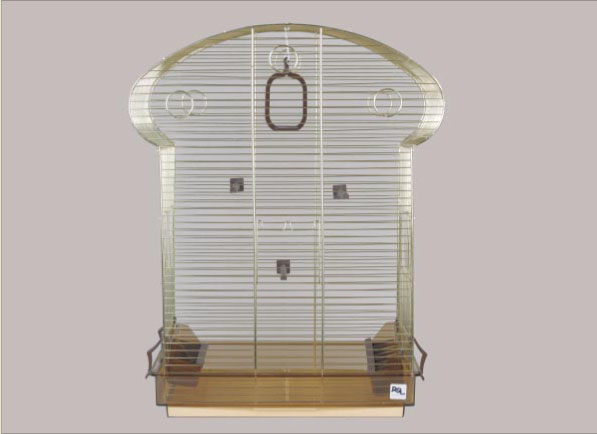 de vogelkooi
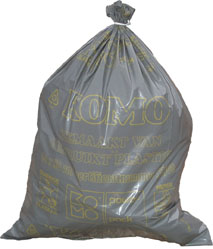 de vuilniszak
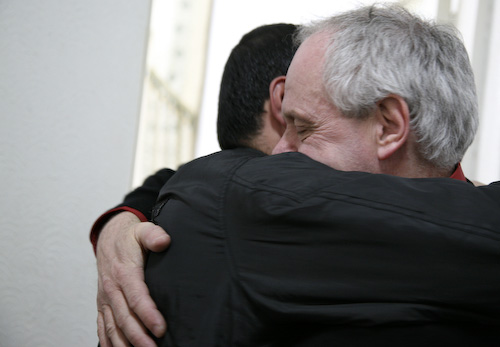 begroeten
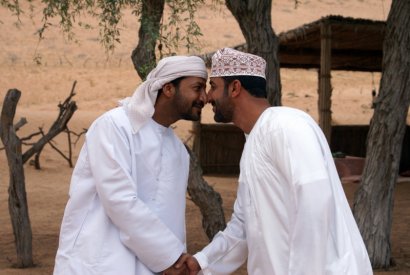 begroeten
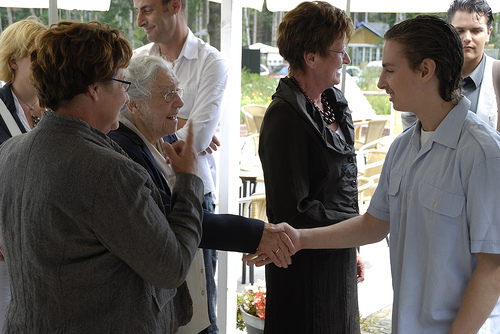 begroeten
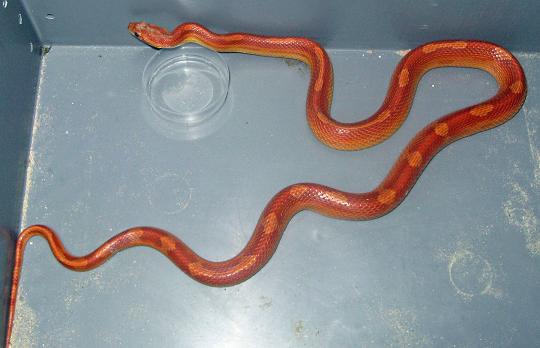 kronkelen
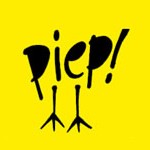 piepen
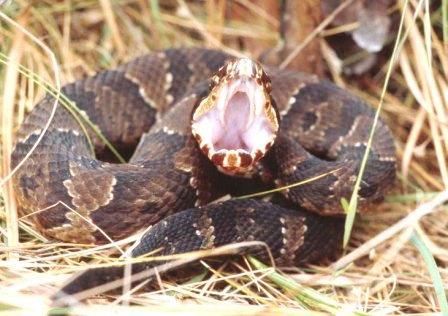 sissen
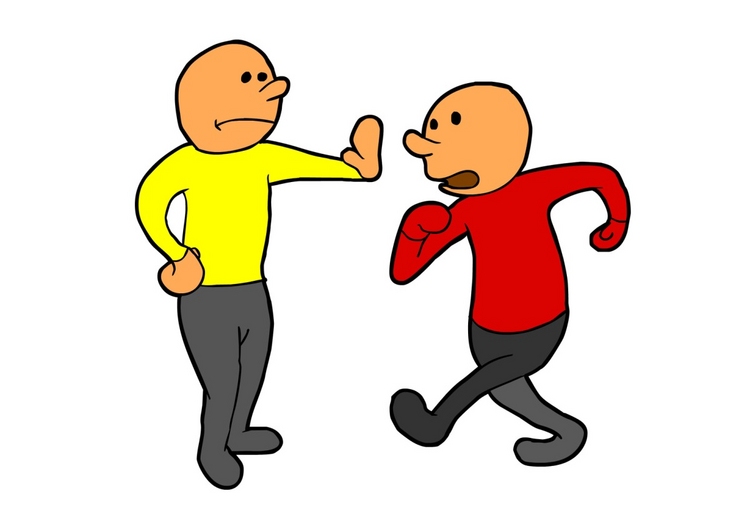 stoppen
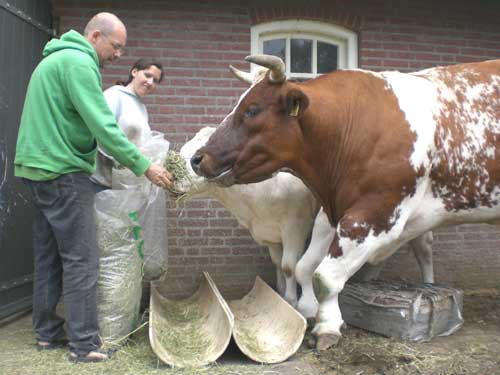 voeren
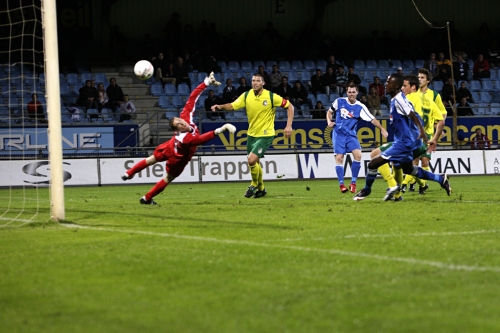 mis
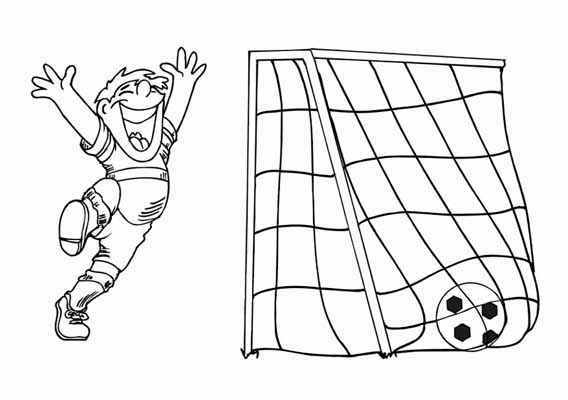 raak
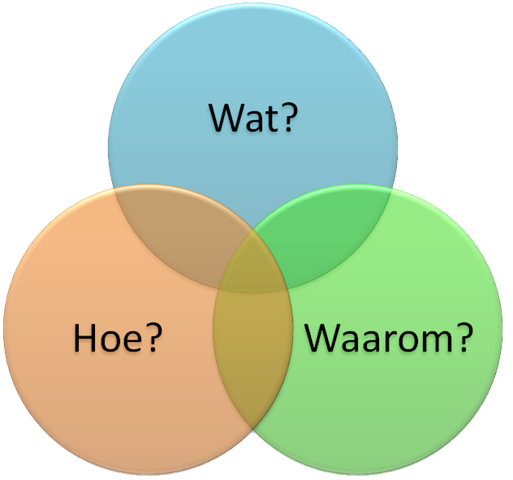 de slang begint te kronkelen.
de slang begint te sissen.
de slang kronkelt naar de muis.
de slang hapt en : mis!
de slang hapt en : raak!
Eet nu maar lekker je .. op.
meervoud
de muis
het nijlpaard
de papegaai
de slang
de vogelkooi
de vuilniszak
meervoud
de muis			de muizen
het nijlpaard		de nijlpaarden
de papegaai		de papegaaien
de slang			de slangen
de vogelkooi		de vogelkooien
de vuilniszak		de vuilniszakken
meervoud
het horloge
de tijger
het balkon
meervoud
het horloge		de horloges
de tijger			de tijgers
het balkon		de balkons
Het verhaal
wie,doet,wat,waar,wanneer
Zinnen samengesteld met voegwoorden
Wat gaan we doen? Tweegesprek op tijd.
De leerlingen gaan in tweetallen het verhaal van de dag navertellen.
Bij elke verhaalplaat maken zij zinnen en proberen ze voegwoorden te gebruiken om lange zinnen te vormen.
Voegwoorden: maar - als - want – toen - omdat
Na ca 2 minuten de volgende plaat.
Let op de werkwoorden!
Wat hebben wij geleerd?
Dag 2
Weet je nog?
het voer 
het balkon
de vogelkooi
kronkelen
voeren
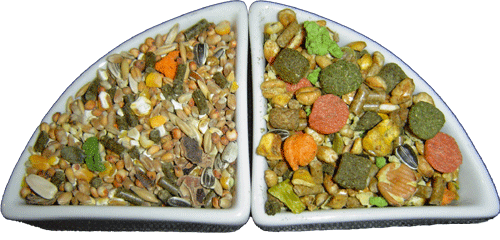 weet je nog?Het verhaal
Wie?
doet?
wat?
waar?
Herhaal de namen van de hoofdpersonen en wijs aan op de WIE kaart
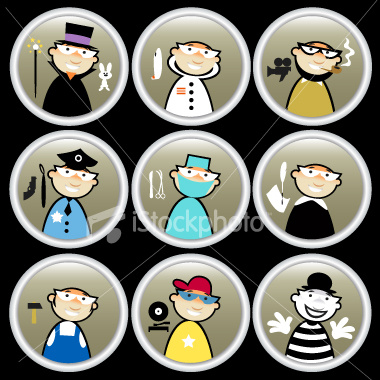 Woord van de dag: het beroep
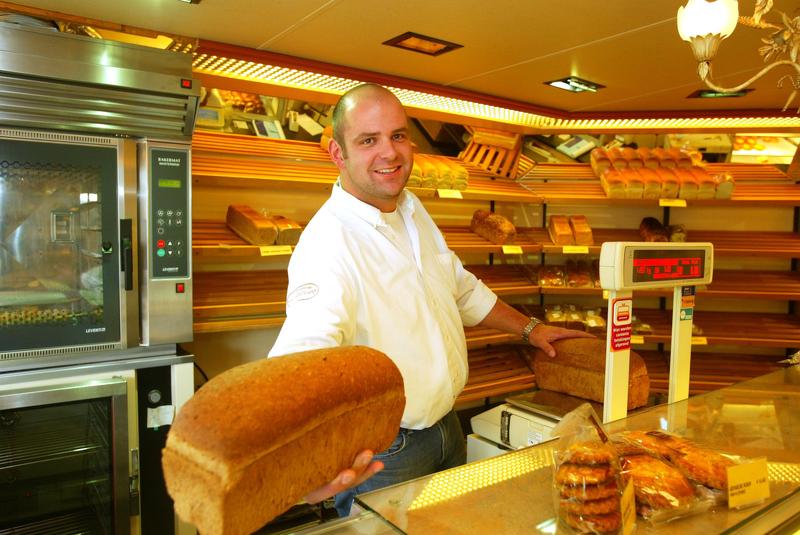 de bakker
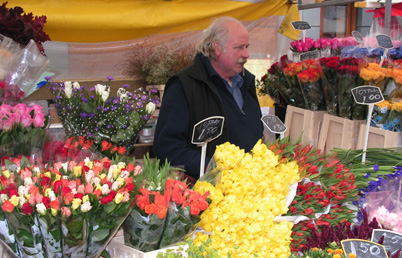 de bloemenman
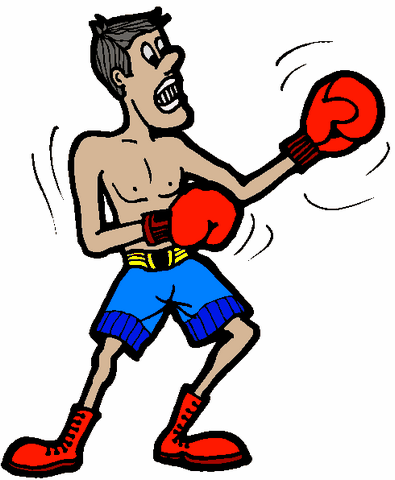 de bokser
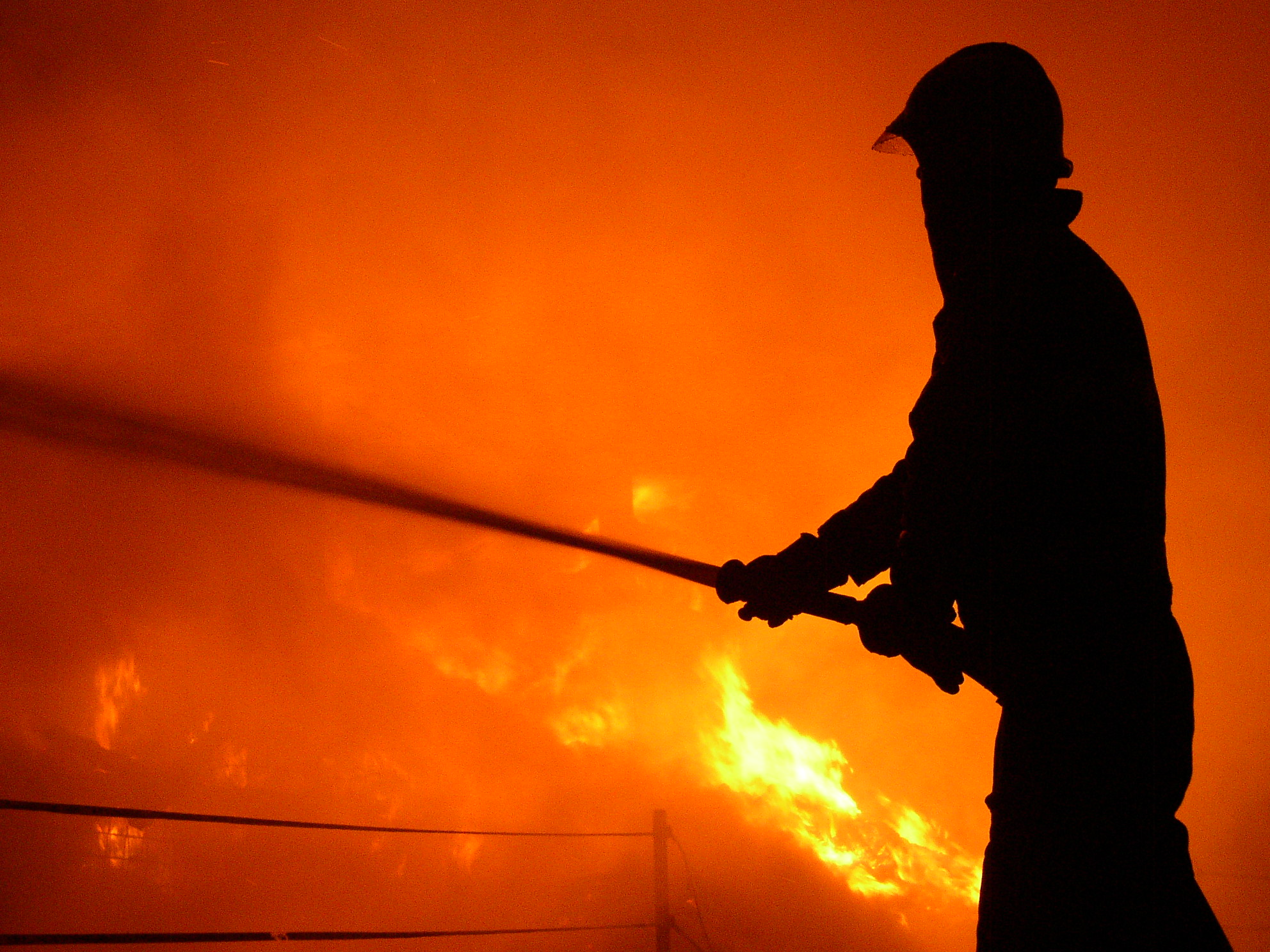 de brandweerman
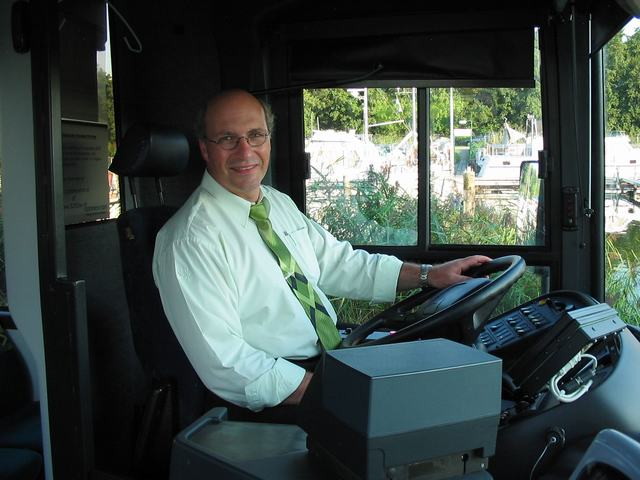 de buschauffeur
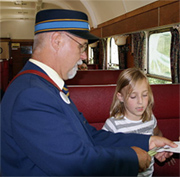 de conducteur
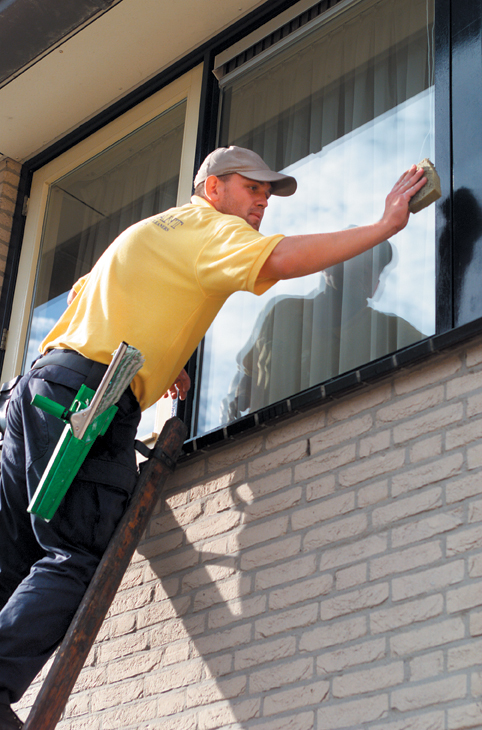 de glazenwasser
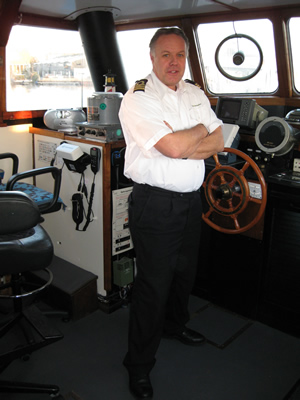 de kapitein
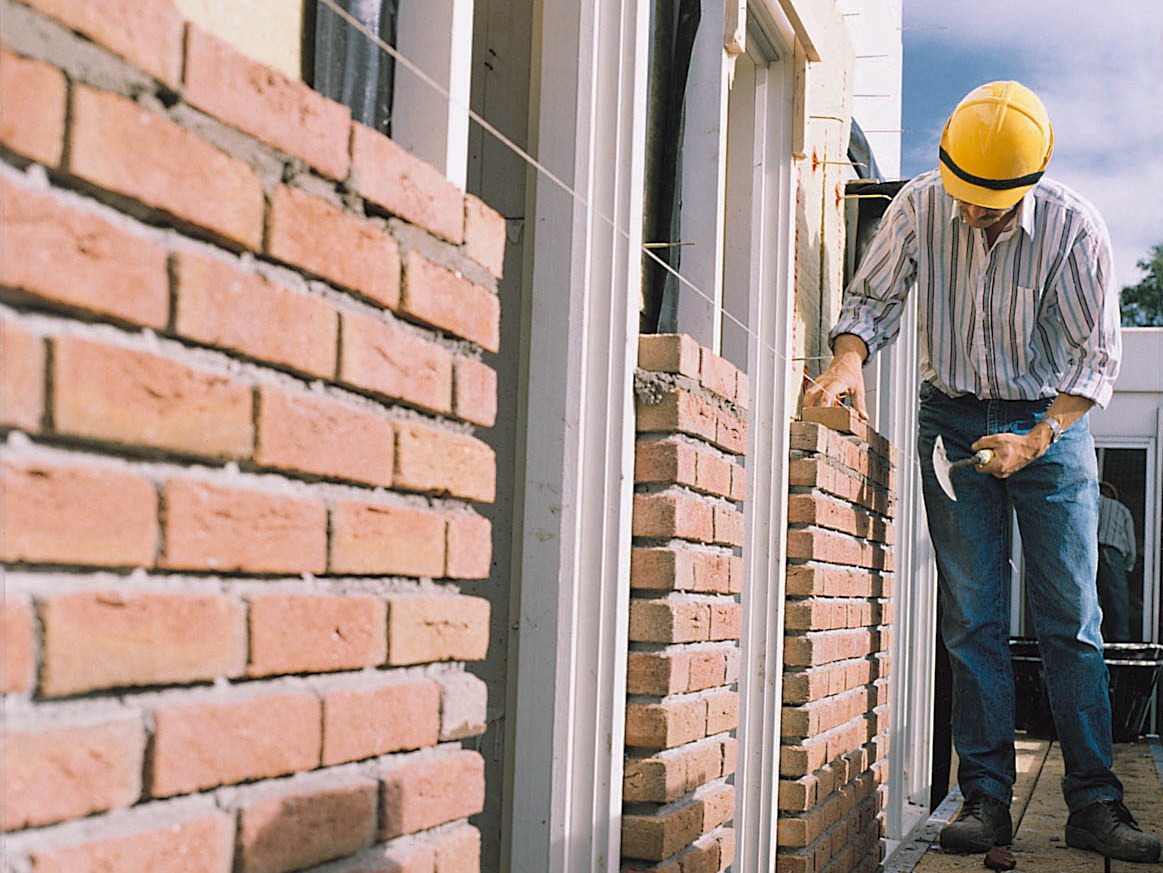 de metselaar
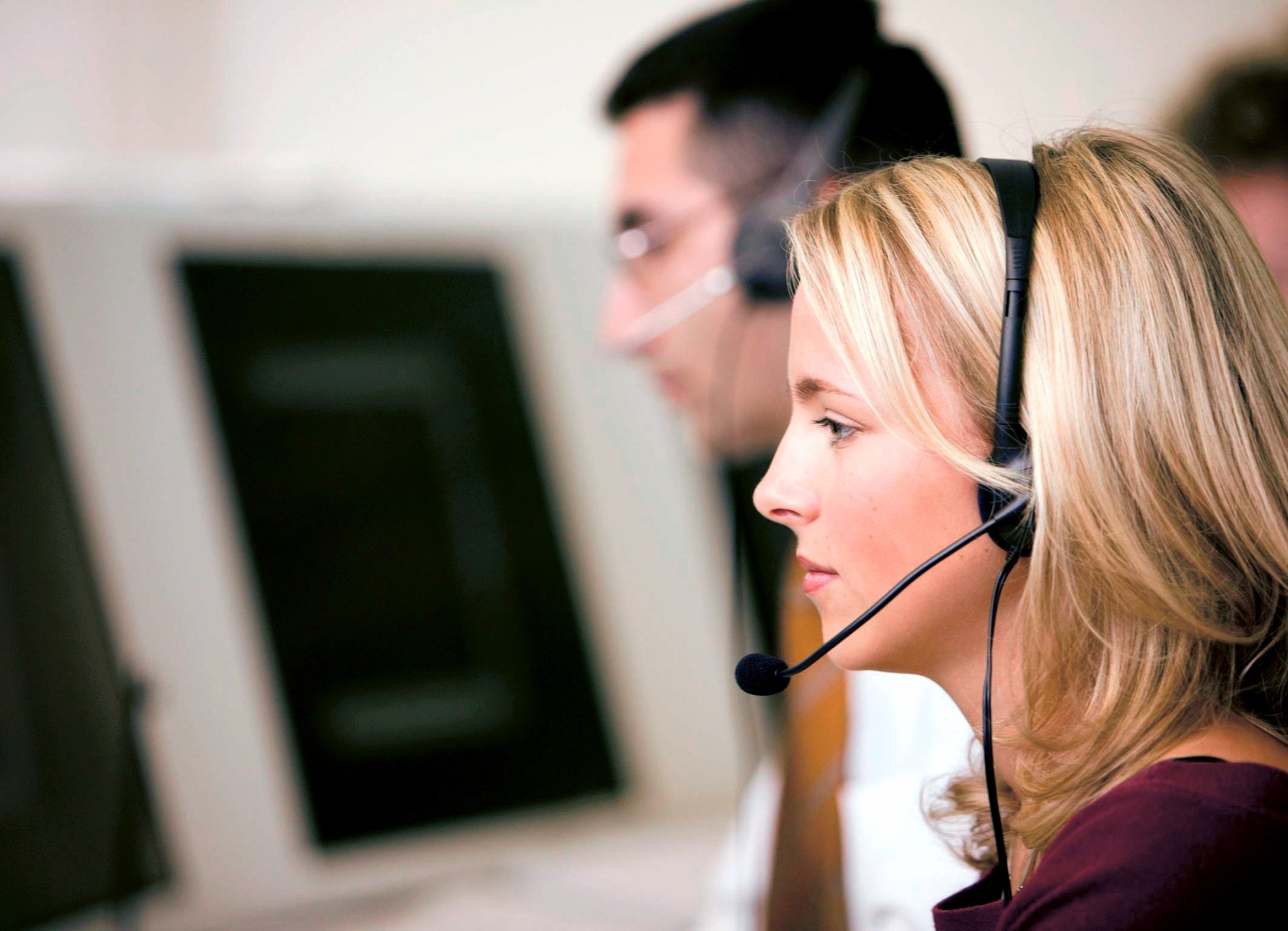 de telefoniste
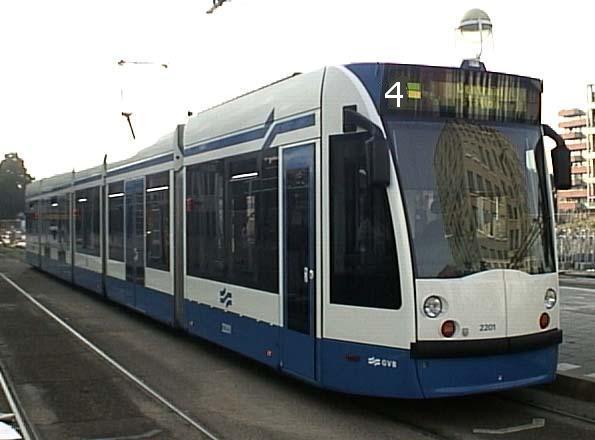 de trambestuurder
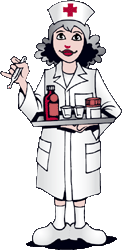 de verpleegster
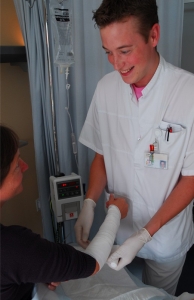 de verpleger
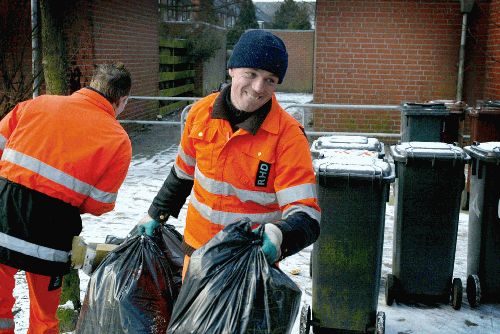 de vuilnisman
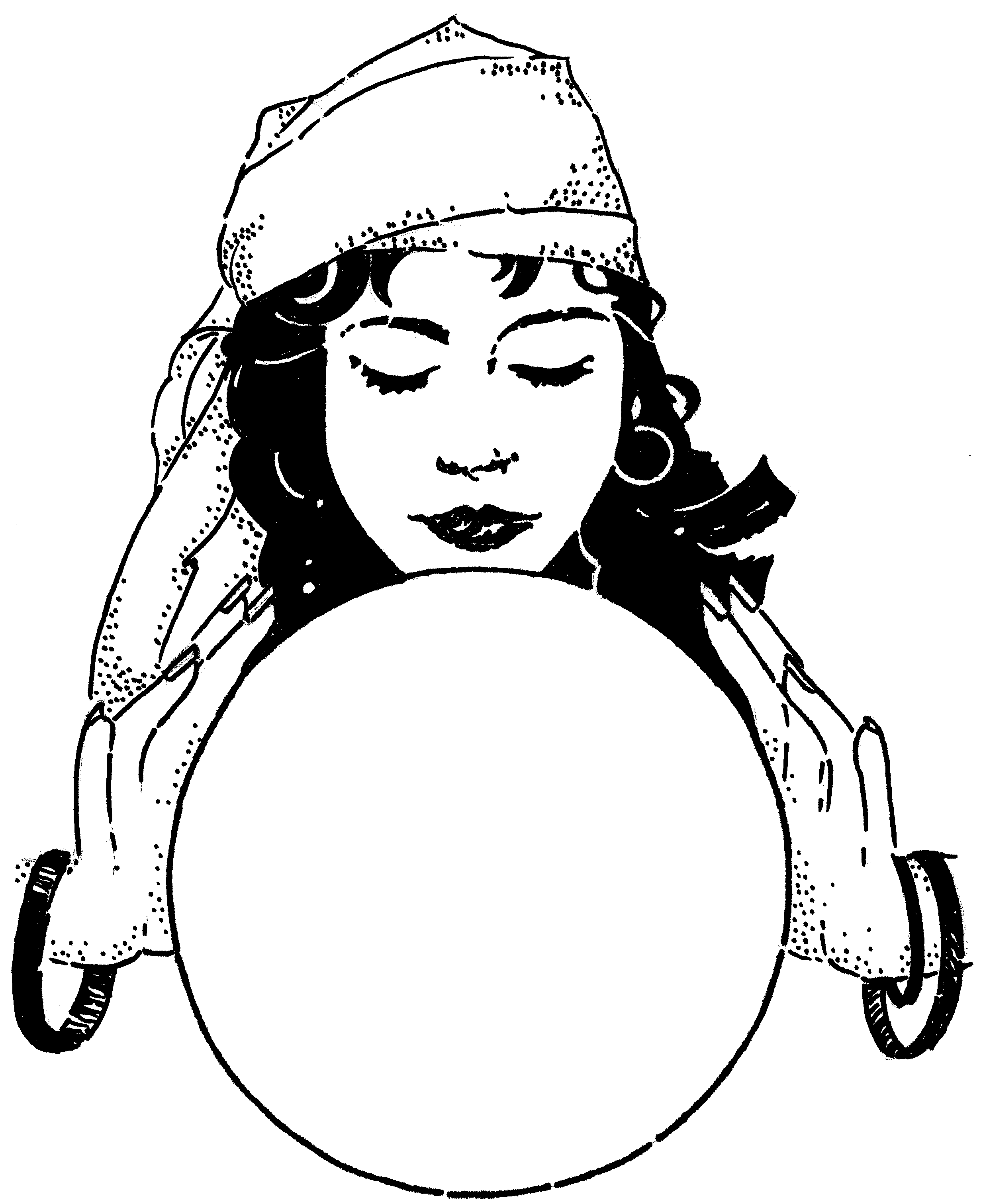 de waarzegster
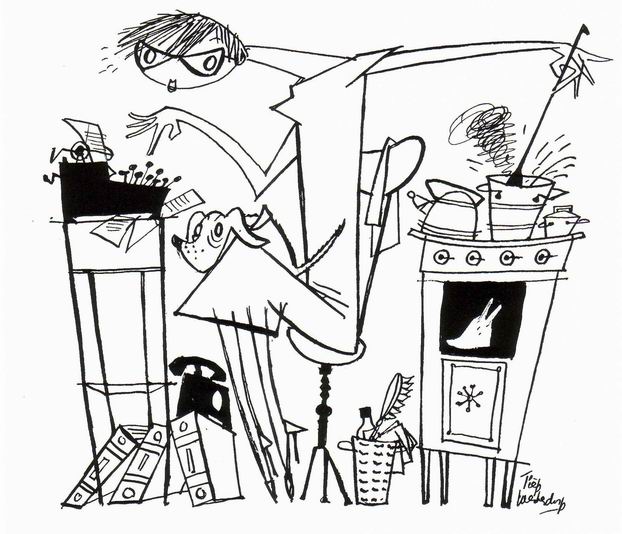 het werk
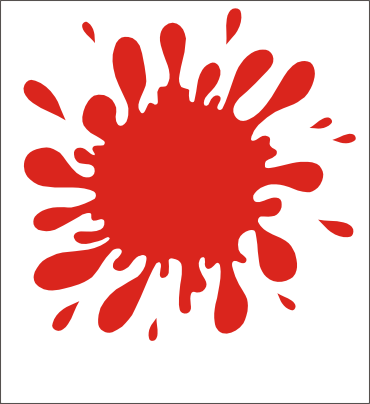 spatten (met verf)
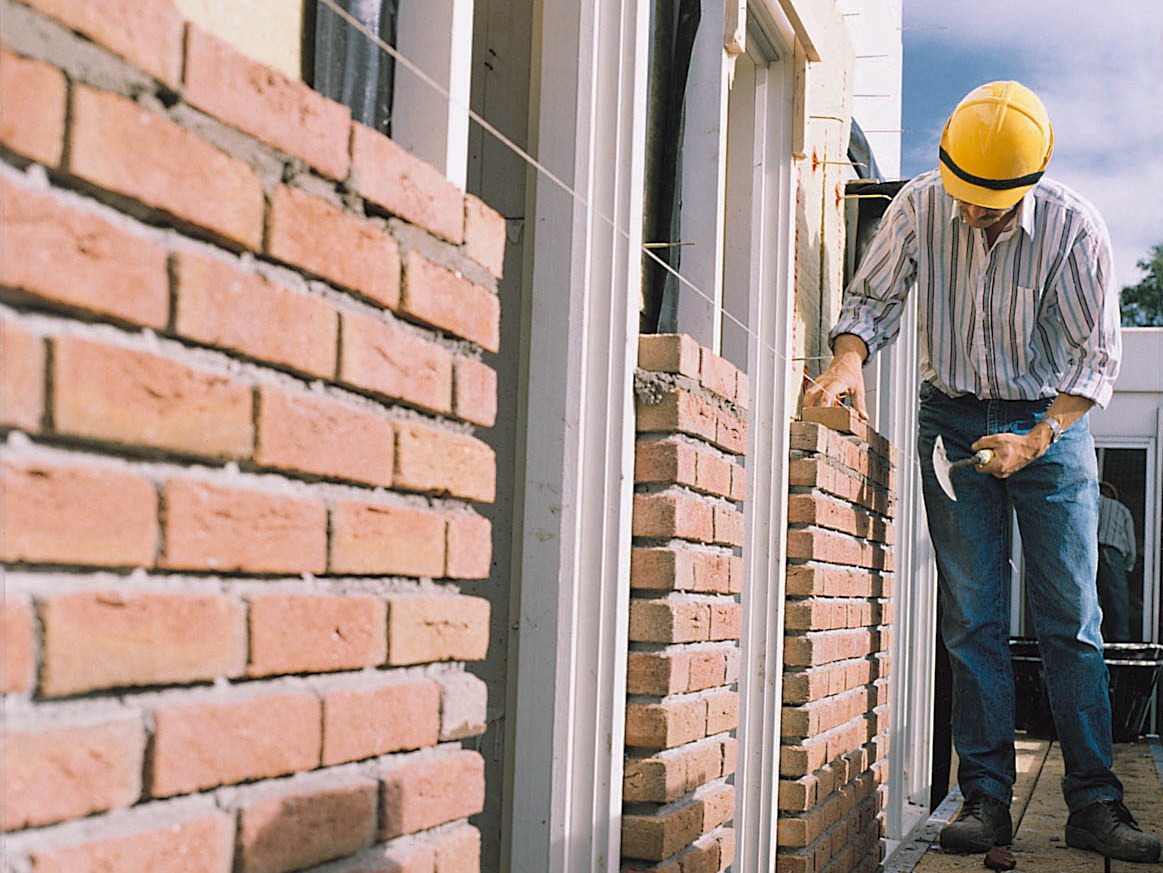 metselen
meervoud
de bloemenman

de vuilnisman
meervoud
de bloemenman	de bloemenmannen
de vuilnisman		de vuilnismannen
meervoud
de bakker			
de bokser			
de buschauffeur		
de conducteur		
de glazenwasser		
de kapitein			
de metselaar		
de telefoniste		
de trambestuurder	
de verpleegster		
de waarzegster
meervoud
de bakker			de bakkers
de bokser			de boksers
de buschauffeur		de buschauffeurs
de conducteur		de conducteurs
de glazenwasser		de glazenwassers
de kapitein			de kapiteins
de metselaar		de metselaars
de telefoniste		de telefonistes
	de trambestuurder	de trambestuurders
de verpleegster		de verpleegsters
de waarzegster		de waarzegsters
Lidwoorden
Wat gaan we doen? Binnen-/buitenkring  
Wat hebben we nodig? Praatplaat met beroepen op digibord (google of in map zelf toeg.mat. ZIS dropbox)
Maak een binnen- en buitenkring.
De binnenkring maakt een zin bij de plaat met het juiste lidwoord ervoor.
De buitenkring maakt er meervoud van en let hierbij goed op het gebruik van het lidwoord.
Binnenkring coacht en draait daarna door.
Trappen van vergelijking
Wat gaan we doen? Mix en koppel 
Wat hebben we nodig? Beroepenmemory (in map).
Leerlingen krijgen een memorykaartje en lopen rond.
High five geven en zeggen wat zij hebben. 
Als zij een koppel zijn lopen zij naar de leerkracht en maken een zin bij het kaartje met een bijv.nw. erin. Daarna nog twee zinnen met de trap van vergelijking.
Bijv: De bakker bakt lekker brood
            Mama bakt lekkerder brood
            Opa bakt het lekkerste brood
Wat hebben wij geleerd?
Dag 3
Weet je nog?
het beroep
de bakker
de metselaar
het werk
de kapitein
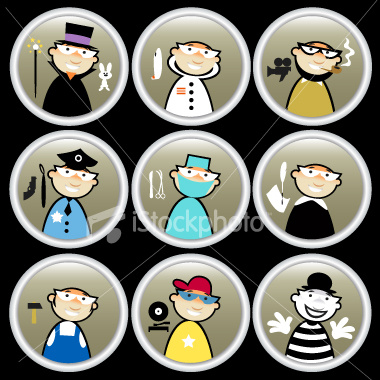 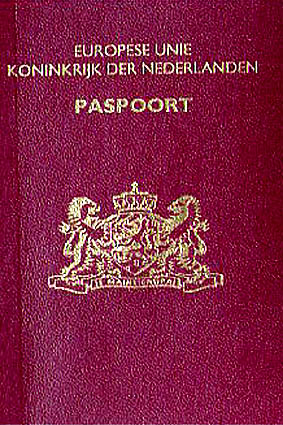 Woord van de dag: het paspoort
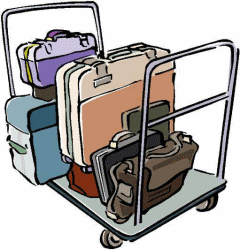 de bagage
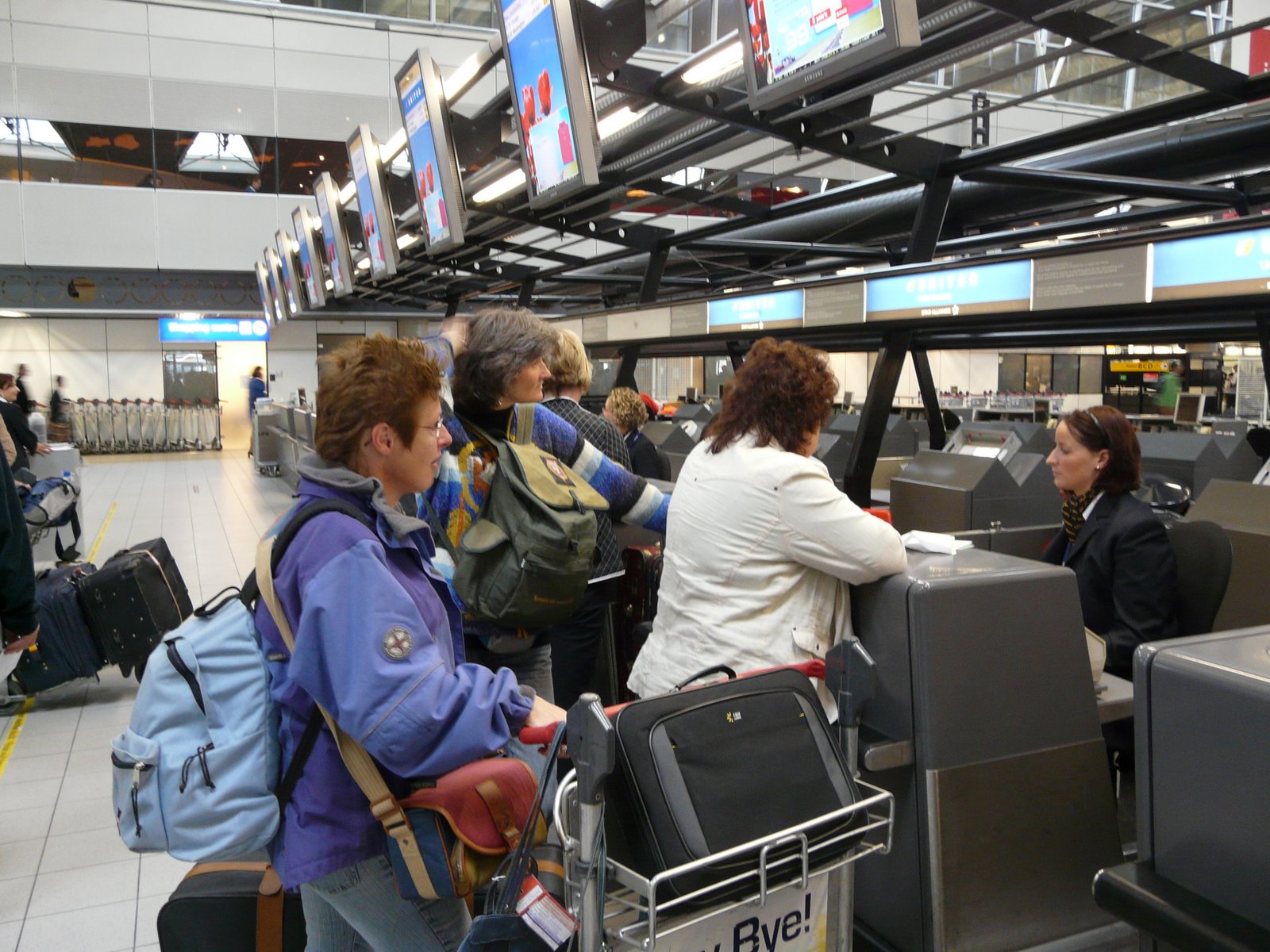 de balie
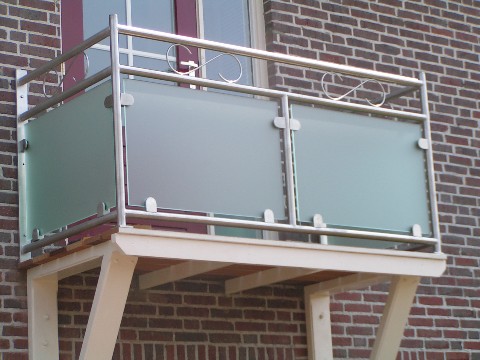 het balkon
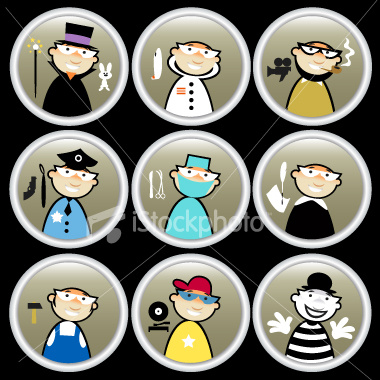 het beroep
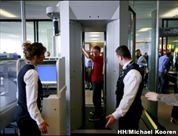 de controle
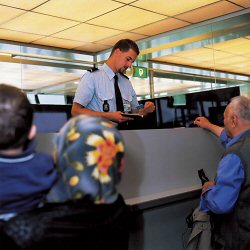 de douane
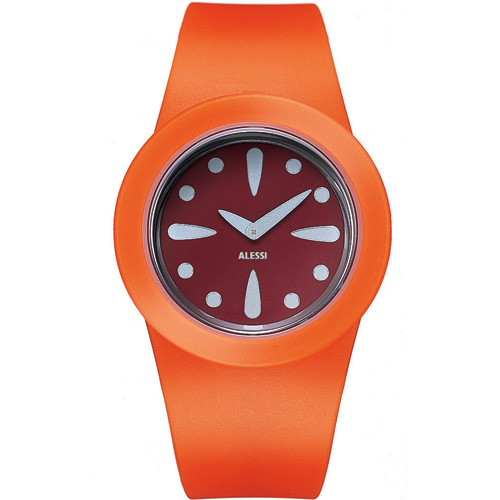 het horloge
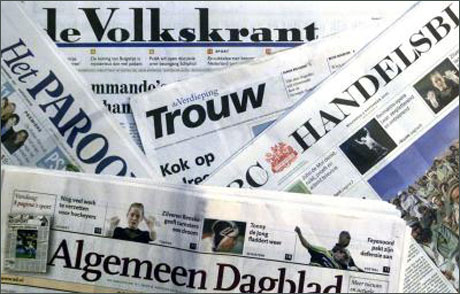 de krant
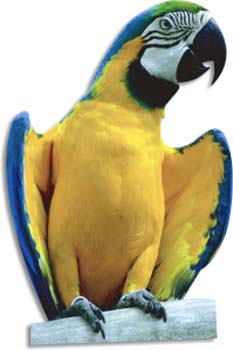 de papegaai
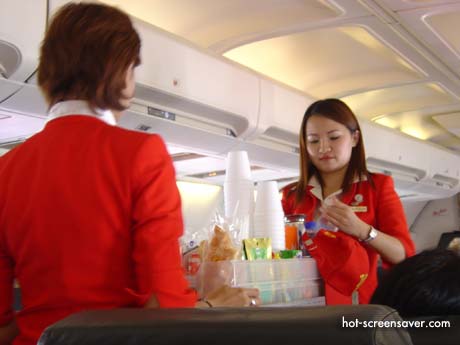 de stewardess
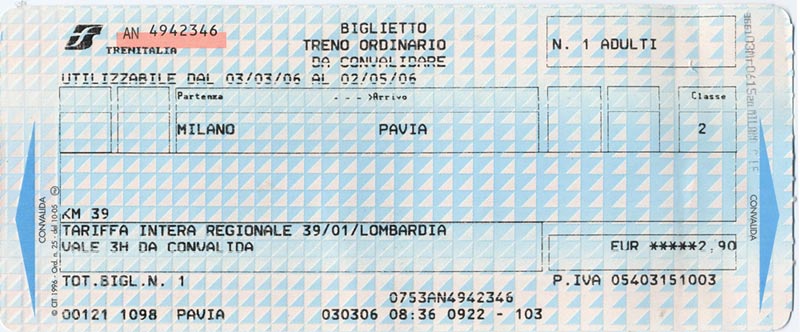 het ticket
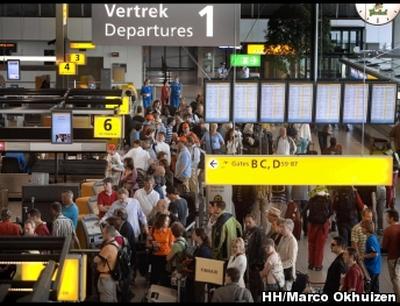 de vertrekhal
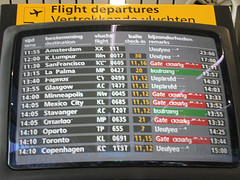 de vertrektijden
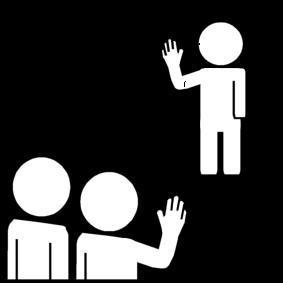 afscheid nemen
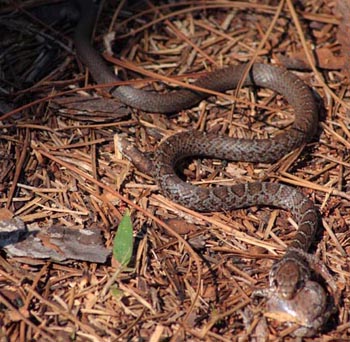 kronkelen
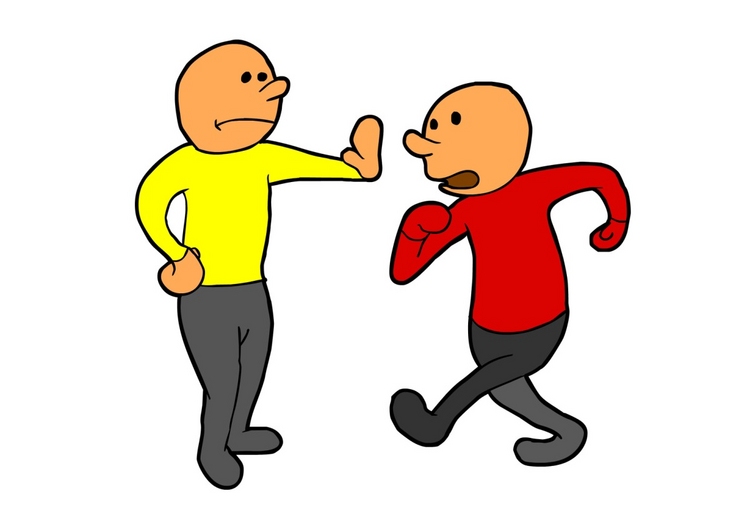 stoppen
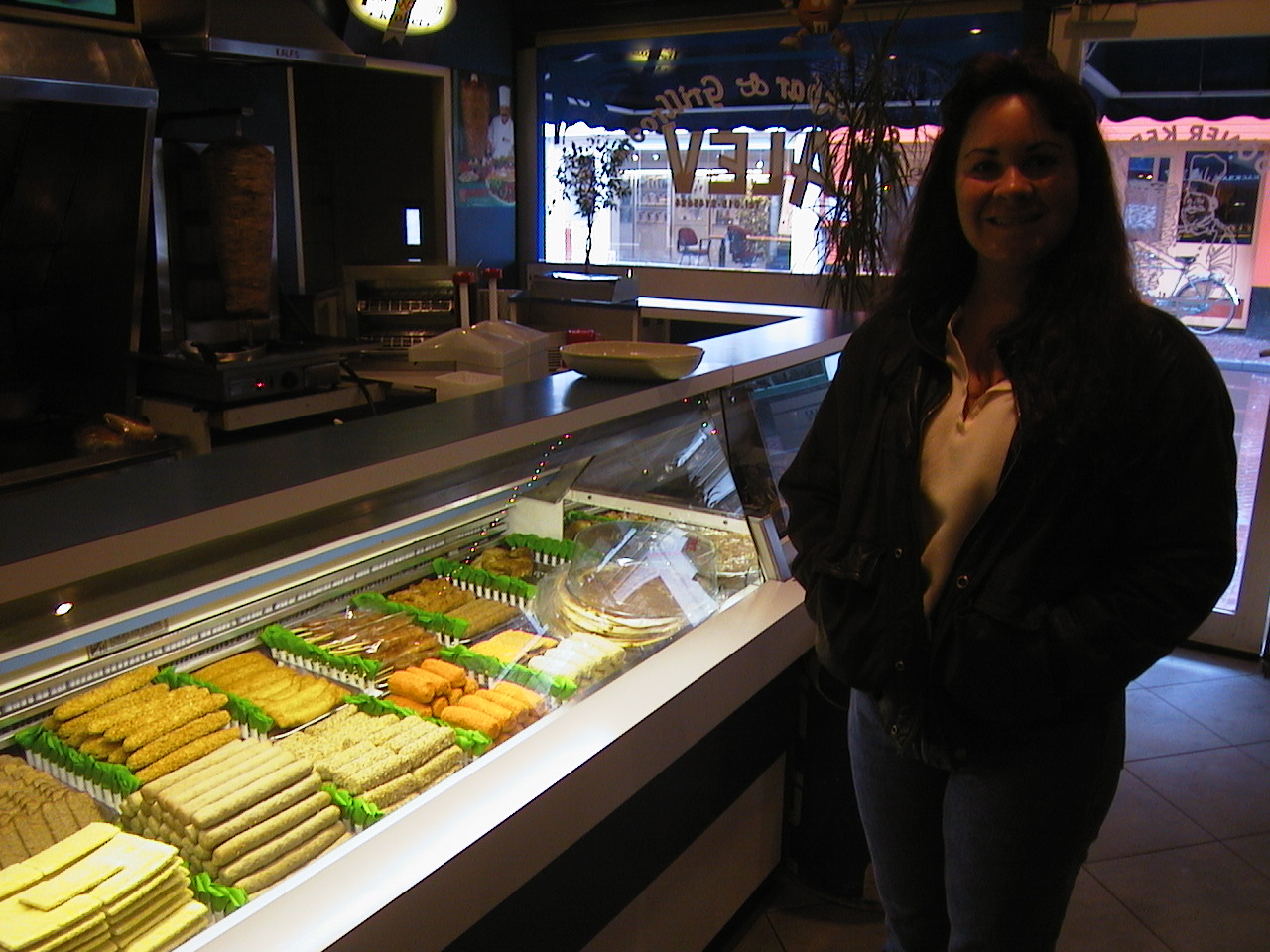 de snackbar
Je mening geven
Ik vind ……
Ik vind slangen gevaarlijk.
Ik vind het goed dat de slang terug gaat naar Brazilië
Ik vind slangen mooie dieren.
Mensen die slangen kopen zijn gek!
Ik wil later, als ik groot ben, met dieren werken.
Ik wil later, als ik groot ben, steward(ess) worden.
Ik wil later, als ik groot ben, politieagent worden.
meervoud
het beroep
de krant
de papegaai
het paspoort
de stewardess
de vertrekhal
de vertrektijd
meervoud
het beroep		de beroepen
de krant			de kranten
de papegaai		de papegaaien
het paspoort		de paspoorten
de stewardess		de stewardessen
de vertrekhal		de vertrekhallen
de vertrektijd		de vertrektijden
meervoud
de balie
het balkon
de controle
het horloge
de snackbar
het ticket
meervoud
de balie			de balies
het balkon		de balkons
de controle		de controles
het horloge		de horloges
de snackbar		de snackbars
het ticket			de tickets
Het verhaal
wie,doet,wat,waar,wanneer
Vraagzinnen en werkwoorden
Wat gaan we doen? Tafelrondje
De leerlingen schrijven op de gekleurde strookjes 3 zinnen met de werkwoorden: 
    vertrekken – vragen - afscheid nemen
    (wie doet wat waar)
De eerste leerling legt een wie kaartje neer, de tweede llng. een doet kaartje etc. tot de zin volledig is.
Als alle zinnen op tafel liggen maken de kinderen om de beurt van een zin een vraagzin en lezen ze deze vervolgens hardop voor.
Kan ook in tweetalcoach gedaan worden; Ene llng. zegt een zin, de andere maakt er een vraagzin van. Elkaar coachen/corrigeren.
Wat hebben wij geleerd?
Dag 4 en dag 5
Weet je nog?
het paspoort
de bagage
de douane
de snackbar
afscheid nemen
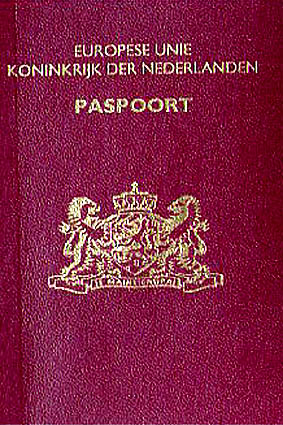 weet je nog?Het verhaal
Wie?
doet?
wat?
waar?
Herhaal de namen van de hoofdpersonen en wijs aan op de WIE kaart
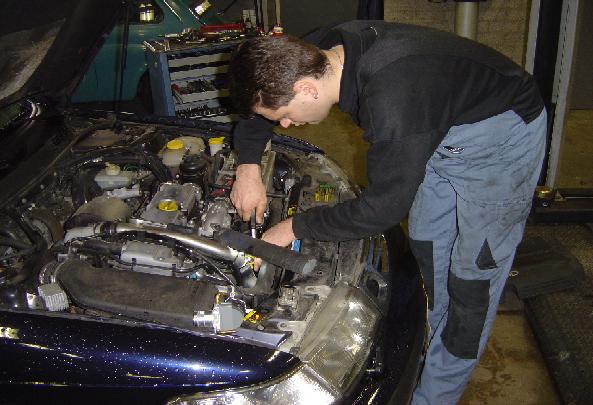 Woord van de dag: de monteur
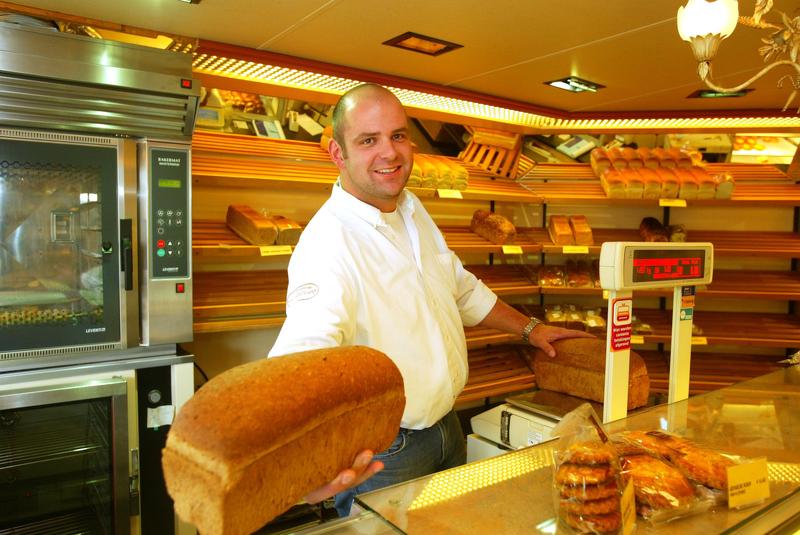 Woord van de dag: de bakker
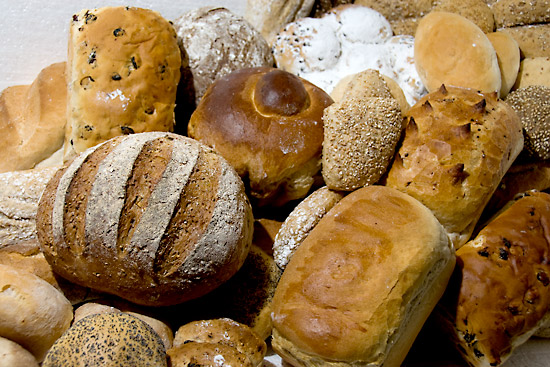 het brood – het broodje
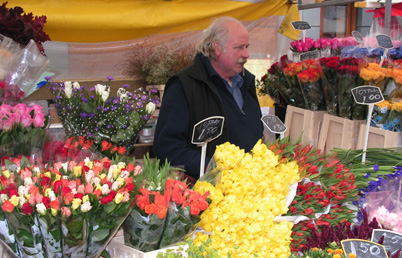 de bloemenman of de bloemist
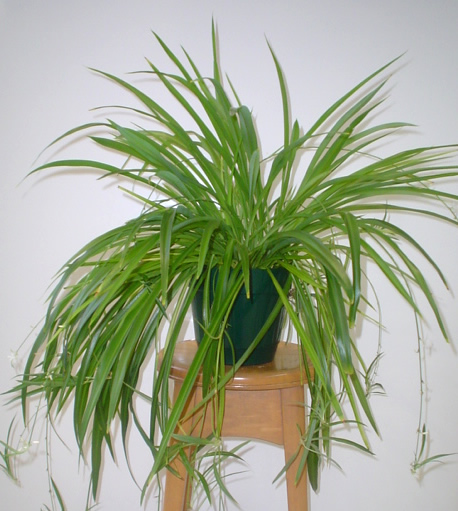 de plant of een bosje bloemen
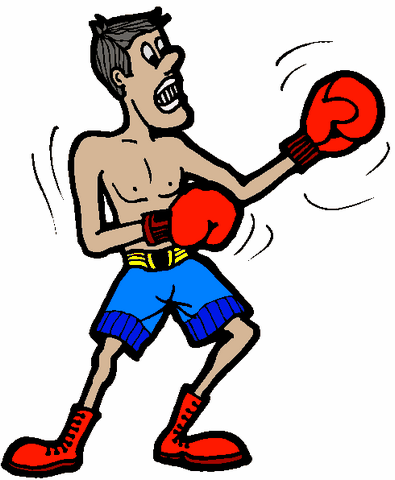 de bokser
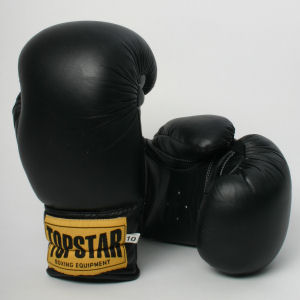 de bokshandschoen
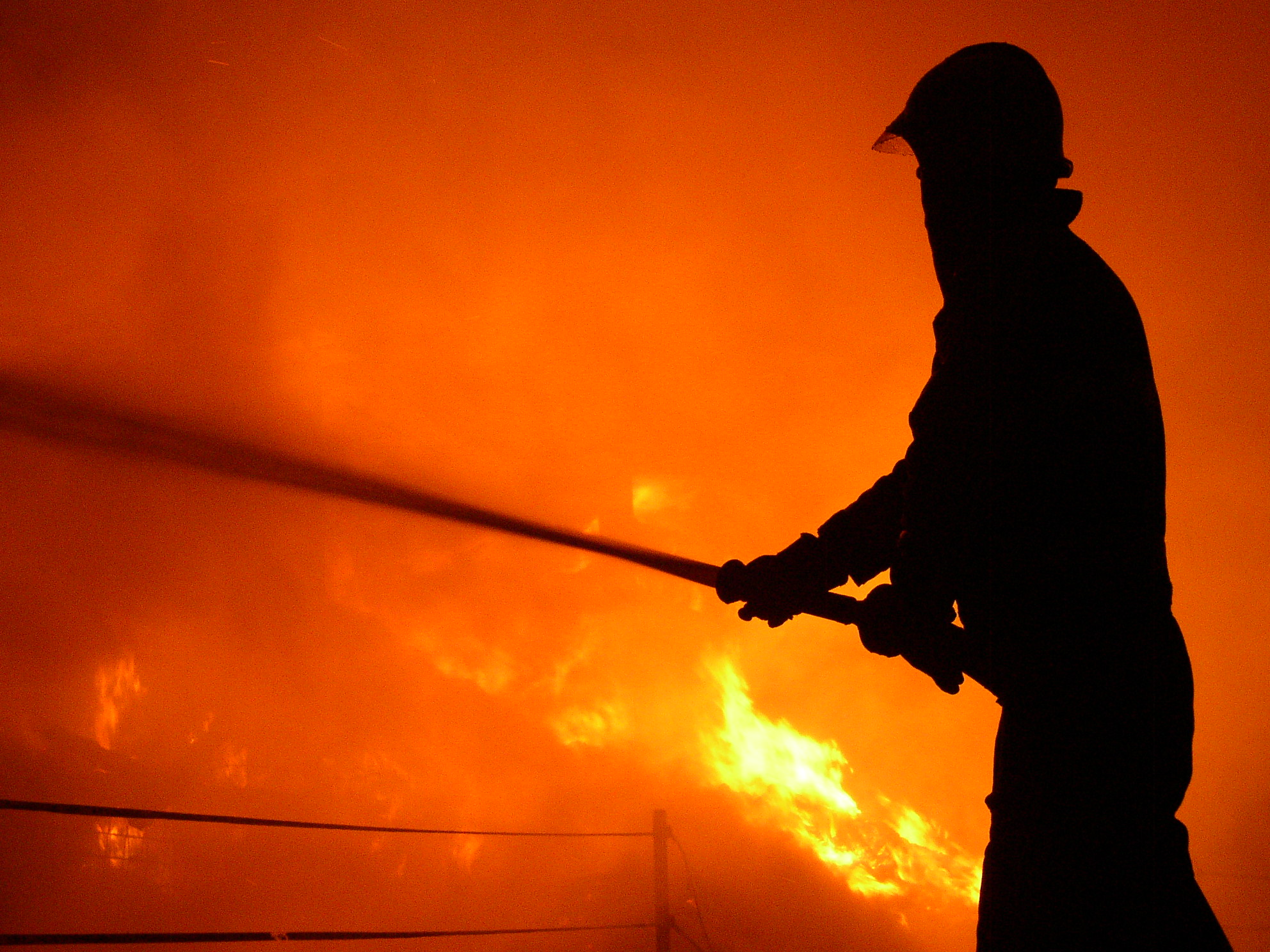 de brandweerman
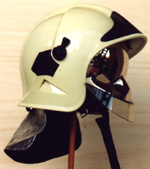 de brandweerhelm
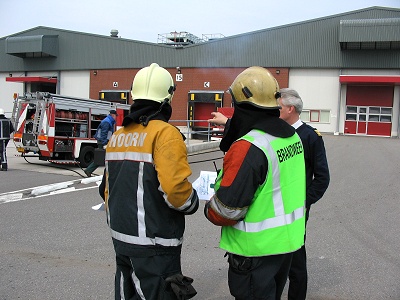 de brandweerhelm en een hesje
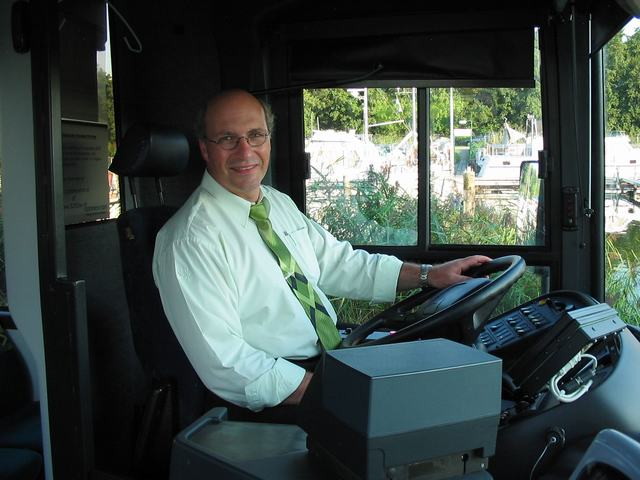 de buschauffeur
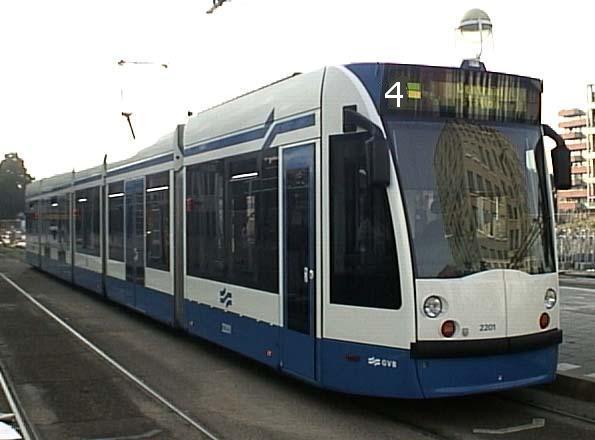 de trambestuurder
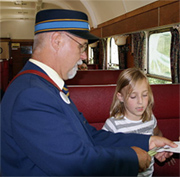 de conducteur
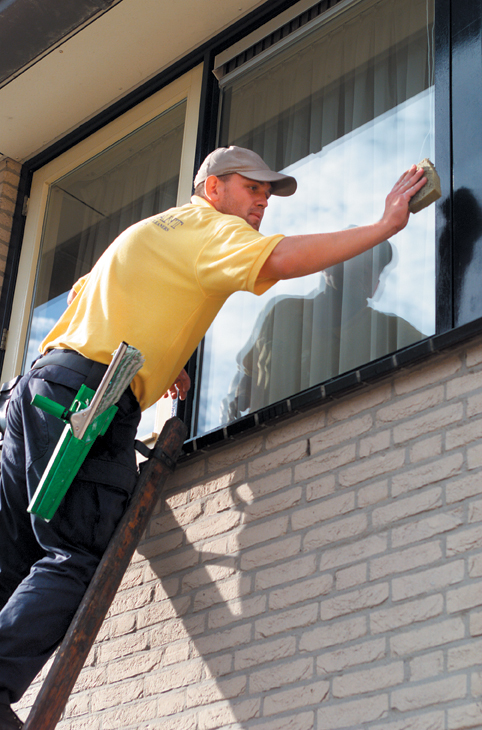 de glazenwasser
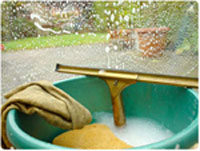 de zeem, de spons en de emmer
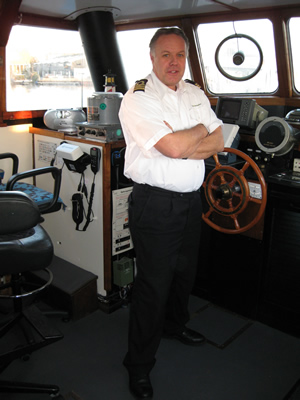 de kapitein
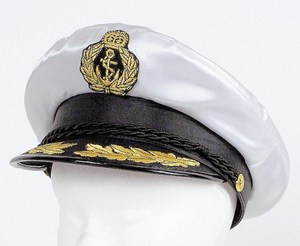 de pet van de kapitein
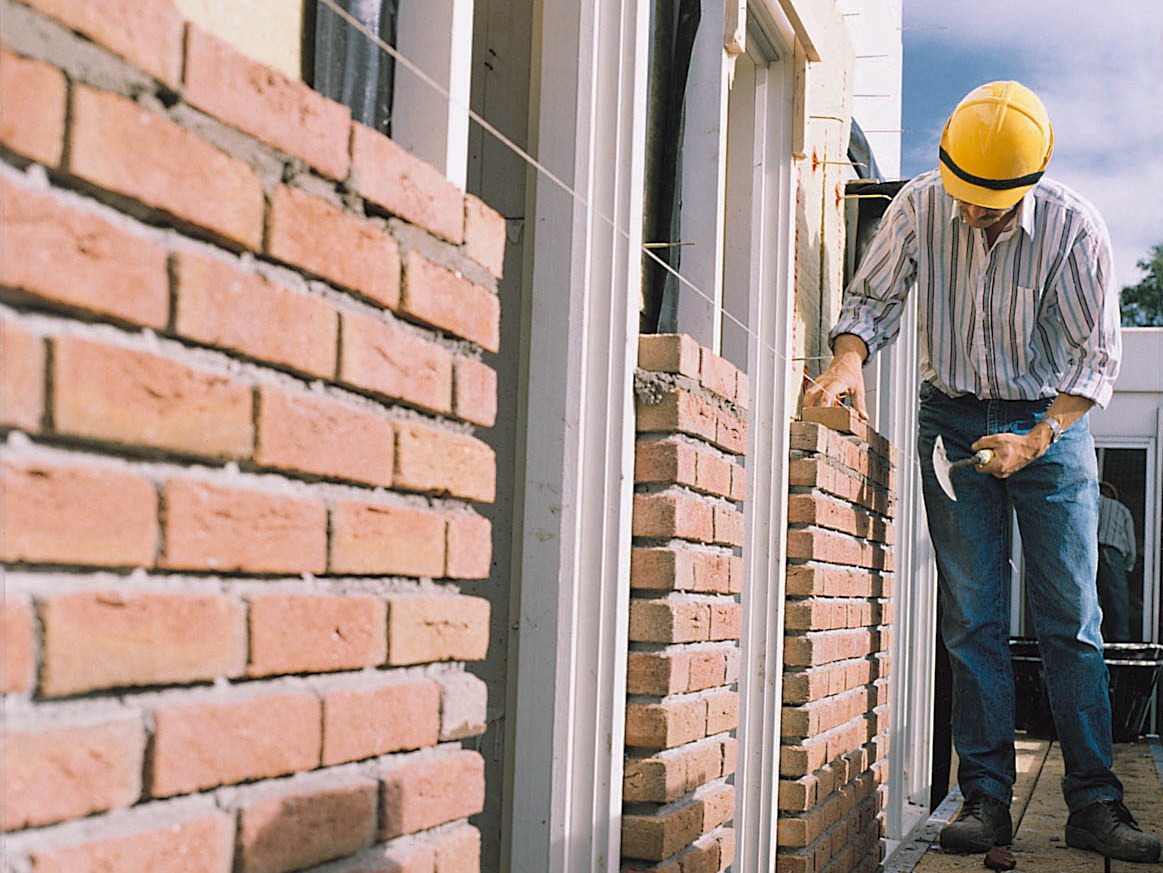 de metselaar
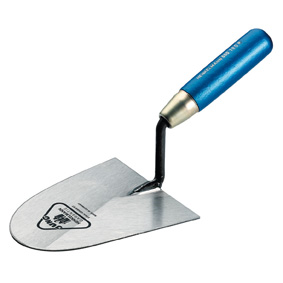 de metseltroffel
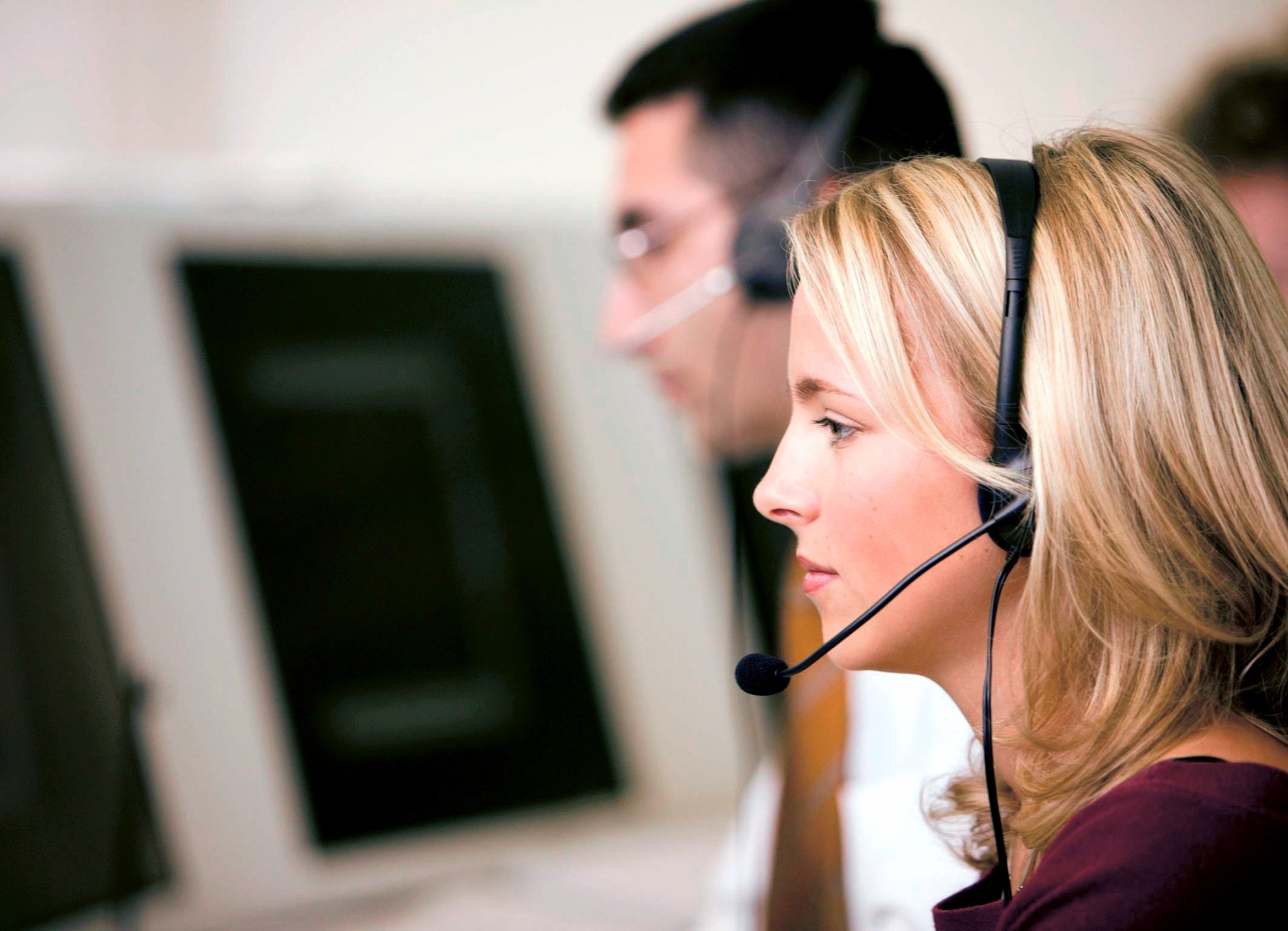 de telefoniste
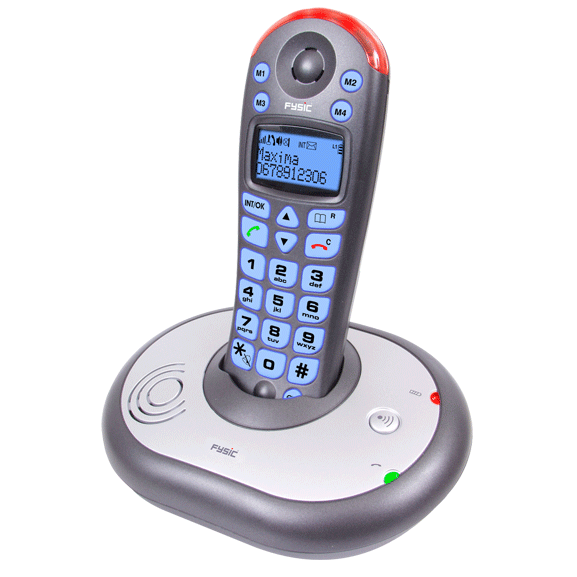 de telefoon
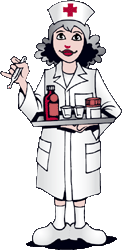 de verpleegster
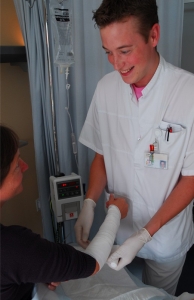 de verpleger
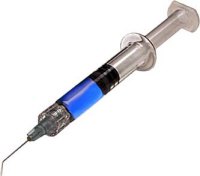 de injectiespuit
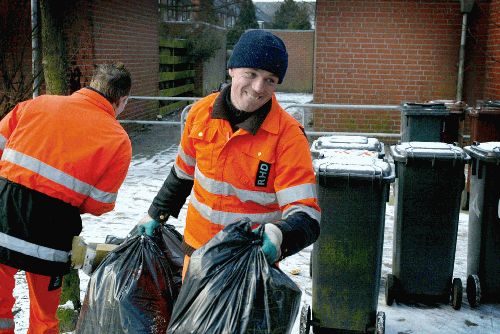 de vuilnisman
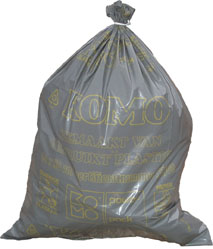 de vuilniszak
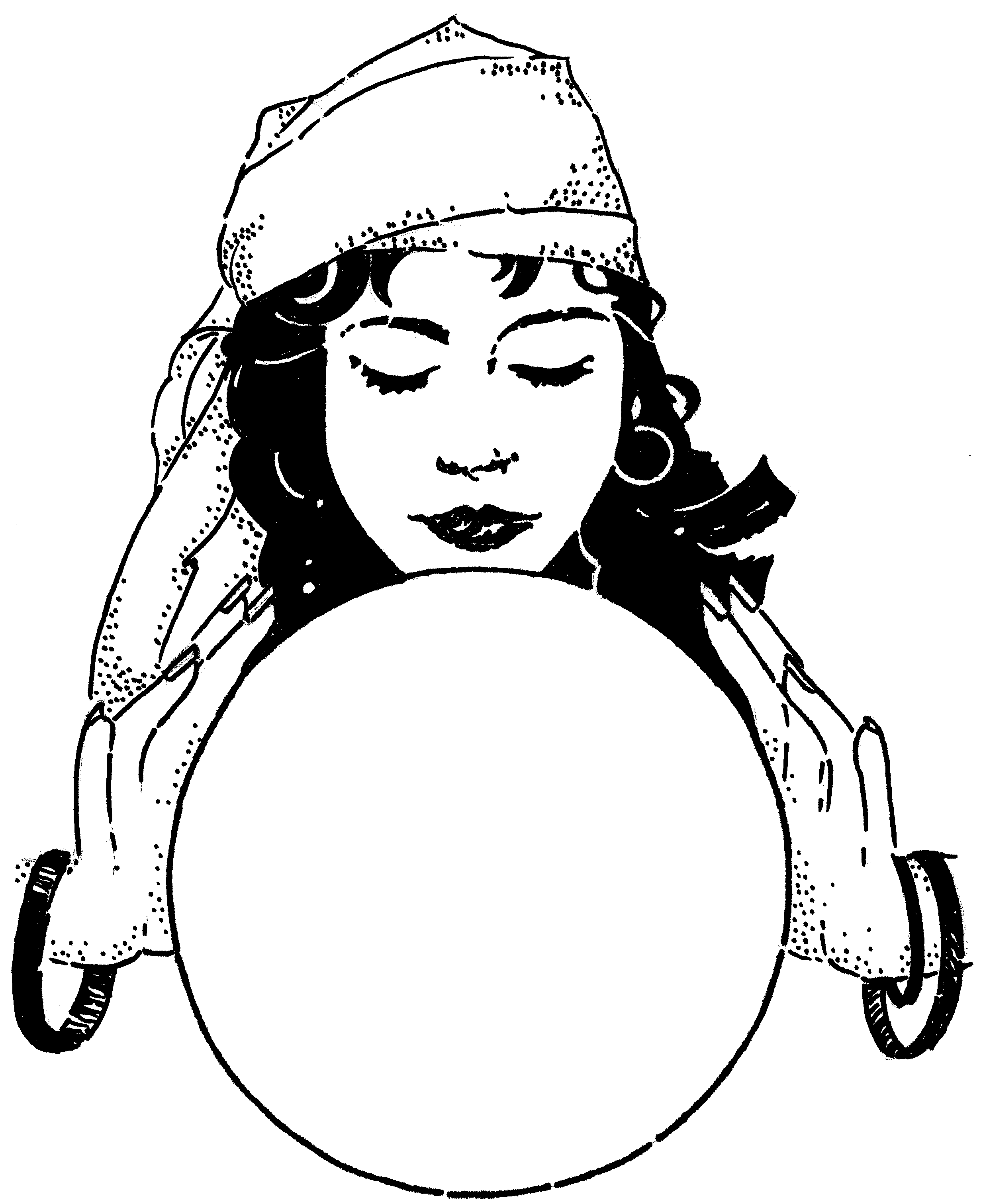 de waarzegster
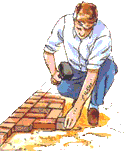 de stratenmaker
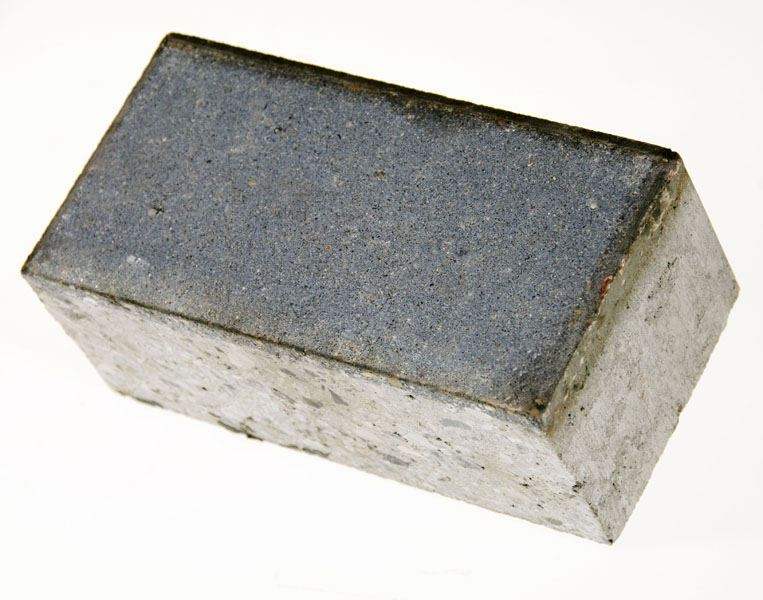 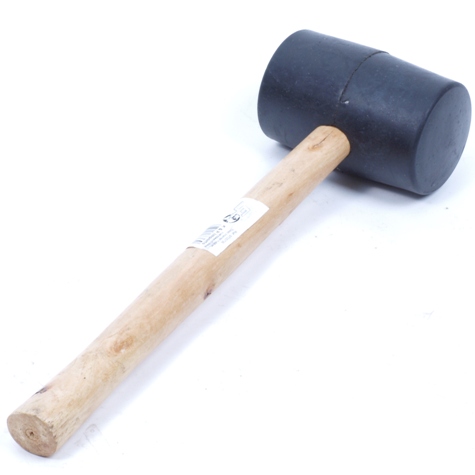 de straatsteen en een rubberen hamer
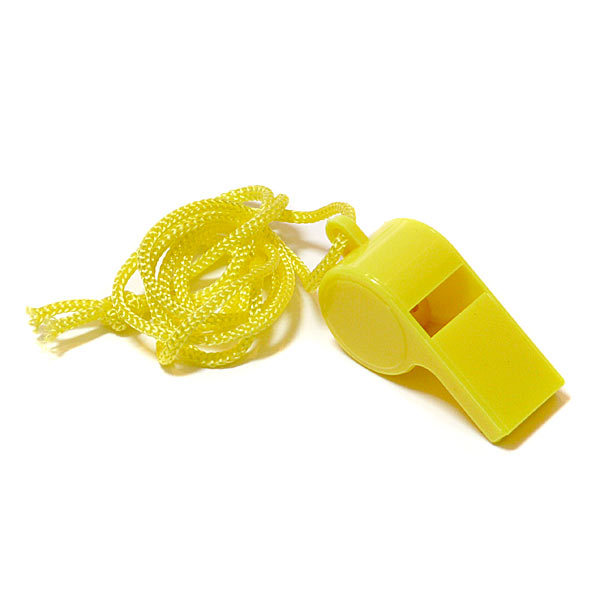 het fluitje
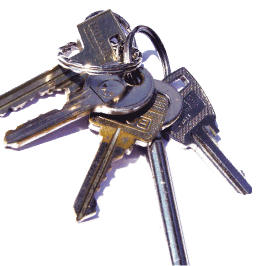 de sleutelbos
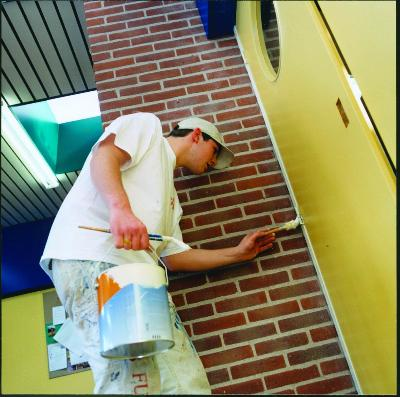 de schilder
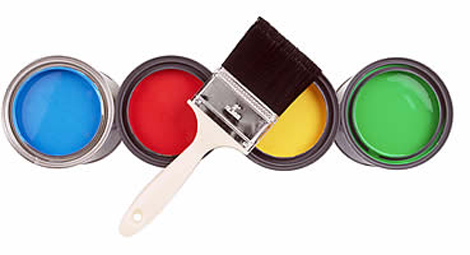 de kwast en verf
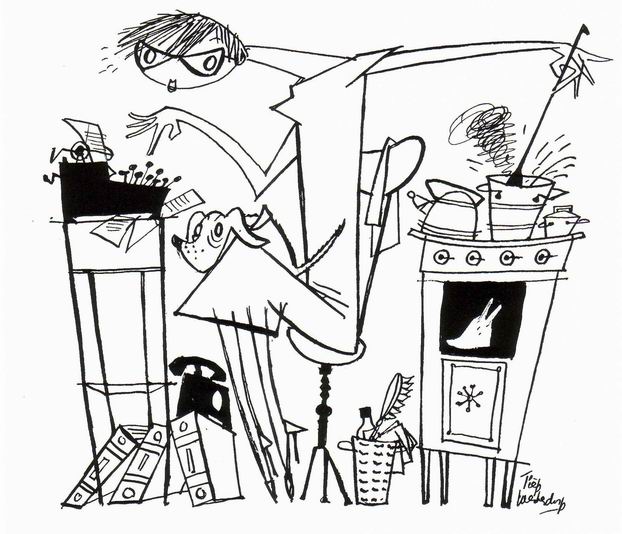 het werk
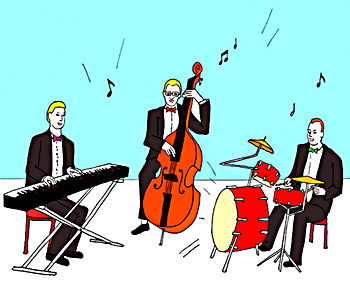 de muzikant
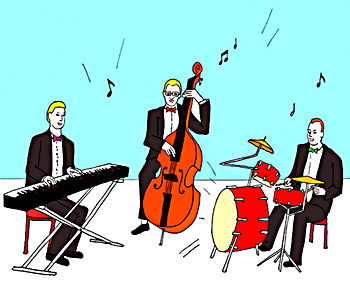 de muziekinstrument
meervoud
het beroep
de bloemenman
de bloemenvrouw
de brandweerman
de muzikant
de vuilnisman
meervoud
het beroep		de beroepen
de bloemenman	de bloemenmannen
de bloemenvrouw	de bloemenvrouwen
de brandweerman	de brandweermannen
de muzikant		de muzikanten
de vuilnisman		de vuilnismannen
meervoud
de bloemenman
de bloemenvrouw
de monteur
de schilder
de bakker			
de bokser			
de buschauffeur		
de conducteur		
de glazenwasser		
de kapitein			
de metselaar		
de telefoniste		
de trambestuurder	
de verpleegster		
de waarzegster
meervoud
de monteur			de monteurs
de schilder			de schilders
 de bakker			de bakkers
de bokser			de boksers
de buschauffeur			de buschauffeurs
de conducteur			de conducteurs
de glazenwasser		de glazenwassers
de kapitein			de kapiteins
de metselaar			de metselaars
de telefoniste			de telefonistes	
de trambestuurder		de trambestuurders
de verpleegster			de verpleegsters
de waarzegster			de waarzegsters
Dag 4: Verwijzende functiewoorden Tel -er
Wat gaan we doen? Rondpraat  
De materialen van Dag 4. 
De materialen worden verdeeld over de leerlingen. (Als er niet genoeg materiaal is, leg er dan nog wat spullen uit de klas bij)
De eerste leerling vraagt aan zijn buurman: Hoeveel dingen heb jij? Ik heb er…
De buurman antwoordt: ik heb er ….
Vervolgens stelt hij de vraag aan de volgende.
Dag 5: bijvoeglijke naamwoorden
Wat gaan we doen? Zoek iemand die 
Wat hebben we nodig? 
   Werkblad 4.5.4 uit de map (beroepenlijst)
Loop rond met het papier en een potlood.
Geef een high five. 1 leerling leest een beroep voor. De andere zegt er een bijv.nw bij. 
Eerste leerling noteert het bijv.nw achter het beroep. Daarna wisselen.
Bijv: de bokser – de sterke bokser 
Aan het eind de bijv.naamwoorden bespreken.
Wat hebben wij geleerd?